РОДИТЕЛЬСКОЕ СОБРАНИЕ для родителей учащихся 9 –х классов
18.04.2019
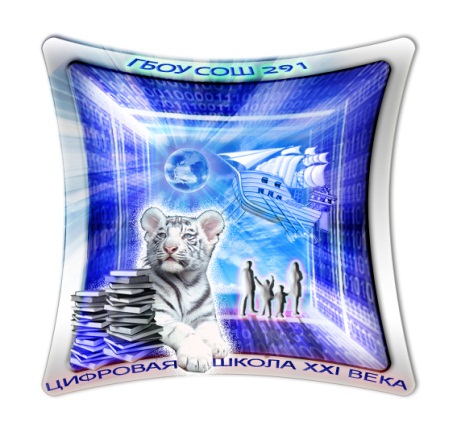 ГБОУ СОШ № 291
Санкт-Петербурга
Основные вопросы
1.Профориентация 
(Н.В. Мирошникова, ответственная за профориентацию, 
представители из колледжей)
2. «Оптимизация психоэмоционального состояния учащихся 9-х классов при подготовке к ОГЭ и предотвращение саморазрушающего поведения подростков» 
(педагог – психолог ЦПМСС Красносельского района Санкт – Петербурга)

3. «Информационная безопасность подростков.  Семейное воспитание нравственности молодежи» 
(Г.С. Глужневская - представитель Общероссийской общественной организации «За жизнь»)

4. ГИА в 9-х классах и результаты предэкзаменационных работ
(Т.Н. Лопатченкова, заместитель 
директора по УР)
5. Формирование 10-х классов на 2019/2020 учебный год 
(О.В. Марфин, директор)
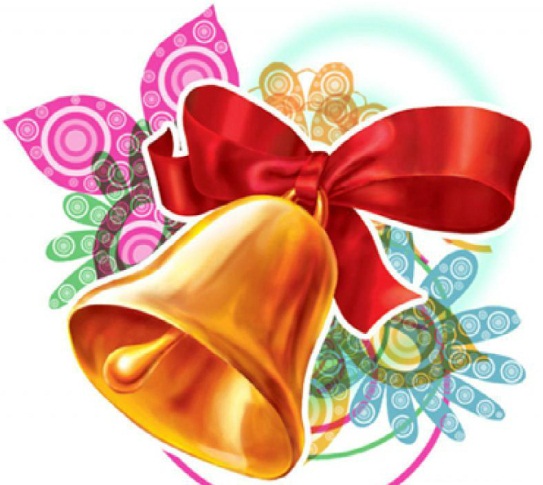 Последний звонок  в 9 классах – 
22.05.2019 в 12.00
Получение аттестатов в 9-х классах 
22 и 24 июня 2019
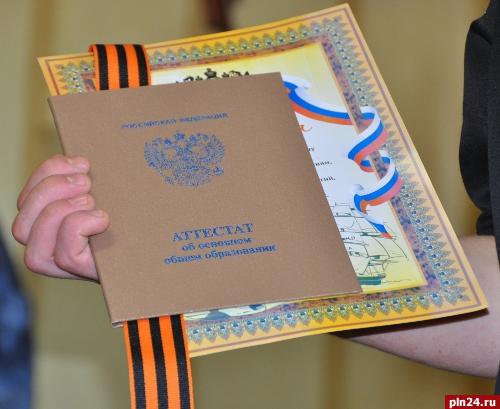 Формирование списков 10-х классов
 25 июня  2019
Нормативные документы
Ст. 47, 59 ФЗ от 29.12.2012 №273-ФЗ «Об образовании в Российской Федерации »
Распоряжение Комитета по образованию от 03.04.2019 г. №1005-р
Об утверждении Положения о предметных комиссиях Санкт-Петербурга по проверке экзаменационных работ участников ГИА-9 и Порядка формирования ПК Санкт-Петербурга по проверке экзаменационных работ участников ГИА-9
Распоряжение Комитета по образованию от 27.03.2019 г. №886-р
Об утверждении Организационно-территориальной схемы проведения ГИА по образовательным программам основного общего образования в Санкт-Петербурге в 2019 году
Распоряжение Комитета по образованию от 20.03.2019 г. №798-р
Об утверждении минимального количества баллов и шкал пересчета первичного балла за выполнение ЭР по учебным предметам при проведении ГИА по образовательным программам основного общего образования в 2019 году в Санкт-Петербурге
Письмо Федеральной службы по надзору в сфере образования и науки от 28.02.2019 г. №10-156 «Об участниках ГИА-9 с ОВЗ»
Приказ Министерства просвещения Российской Федерации от 10.01.2019 г. №7/1
Об утверждении единого расписания и продолжительности проведения ОГЭ по каждому учебному предмету, требований к использованию средств обучения и воспитания при его проведении в 2019 году
Приказ Министерства просвещения Российской Федерации от 07.11.2018 г. №189/1513
Об утверждении Порядка проведения государственной итоговой аттестации по образовательным программам основного общего образования
Согласно п.6 статьи 59 Федеральный Закон «Об образовании в РФ» от 29.12.2012 № 273-ФЗ

«К государственной итоговой аттестации допускается обучающийся, не имеющий академической задолженности и в полном объеме выполнивший учебный план или индивидуальный учебный план, если иное не установлено порядком проведения государственной итоговой аттестации по соответствующим образовательным программам.»
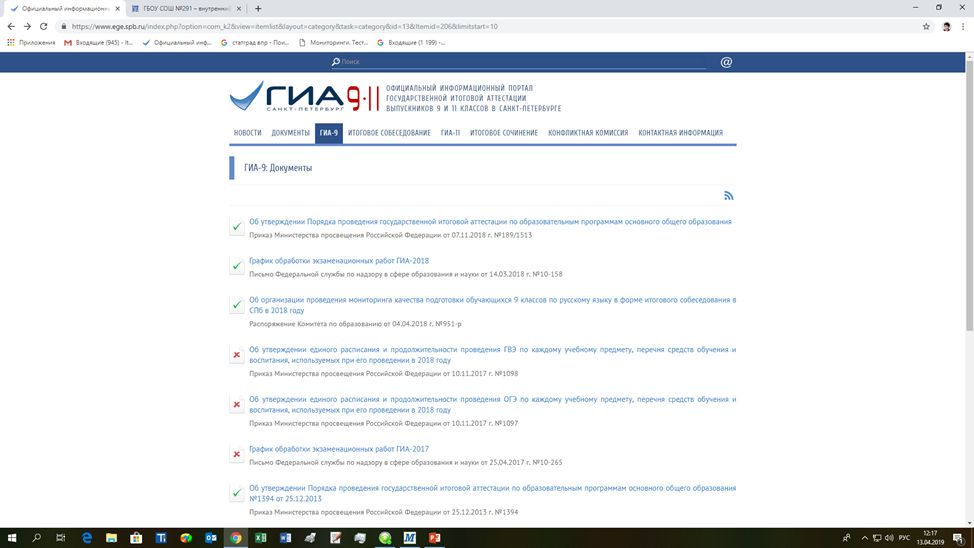 Минимальное количество баллов
ПЕРЕЧЕНЬ СРЕДСТВ ОБУЧЕНИЯ И ВОСПИТАНИЯ, РАЗРЕШЕННЫХ ДЛЯ ИСПОЛЬЗОВАНИЯ ПРИ ПРОВЕДЕНИИ ОГЭ
ПРОДОЛЖИТЕЛЬНОСТЬ ПРОВЕДЕНИЯ ОГЭ ПО РАЗЛИЧНЫМ УЧЕБНЫМ ПРЕДМЕТАМ
График проведения экзаменов в основной период
Повторное прохождение ГИА-9
При получении на ГИА-9 результата ниже минимального количества баллов, участник экзаменов допускается до повторного прохождения ГИА-9 по соответствующему учебному предмету не ранее, чем через год.
Исключения предусмотрены в случае:
если обучающийся не набрал минимального количества баллов по одному из обязательных предметов (русский язык или математика);
если участник ГИА-9 не явился на экзамен по уважительной причине (болезнь или иные обстоятельства, подтвержденные документально);
если участник ГИА-9 не завершил выполнение экзаменационной работы по объективным причинам (болезнь или иные обстоятельства, подтвержденные документально);
если участнику ГИА-9 была удовлетворена апелляция о нарушении установленного порядка проведения ГИА-9;
если результаты участника ГИА-9 были аннулированы по решению ГЭК.
В этом случае такой участник ГИА-9 по решению ГЭК допускается до повторной сдачи экзамена по соответствующему учебному предмету в сроки, установленные единым расписанием.
График проведения экзаменов в дополнительный период
Распределение ОУ-ППЭ ГИА-9
Назначение на экзамены
алгебра
«2» – 18 %   9 г, 9 д
«3» – 40 %  9 в, 9 с
«4» – 38 %  9 з, 9 а
«5» – 4%    9 а, 9 в
Пробный экзамен по математике 21.03.19
геометрия
«2» – 35 %   9 д, 9 е, 9 г, 9 б
«3» – 37 %   9 в, 9 г
«4» – 26 %   9 а, 9 з
«5» – 2 %     9 а, 9 в
Пробный экзамен по математике 21.03.19
Пробный экзамен по русскому языку 06 - 13.04.19
Пробный экзамен по географии 04.03.2019
«2» – 34 %   9 г, 9 д
«3» – 57 %   9 з, 9 г, 9 д
«4» – 9 %     9 б, 9 з
«5» – 0 %
Пробный экзамен по обществознанию 01.03.2019
«2» – 17 %       9 е, 9 с
«3» – 46 %       9 в, 9 с
«4» – 30 %       9 а, 9 б
«5» – 6 %         9 з
Пробный экзамен по информатике и ИКТ 14.03.2019
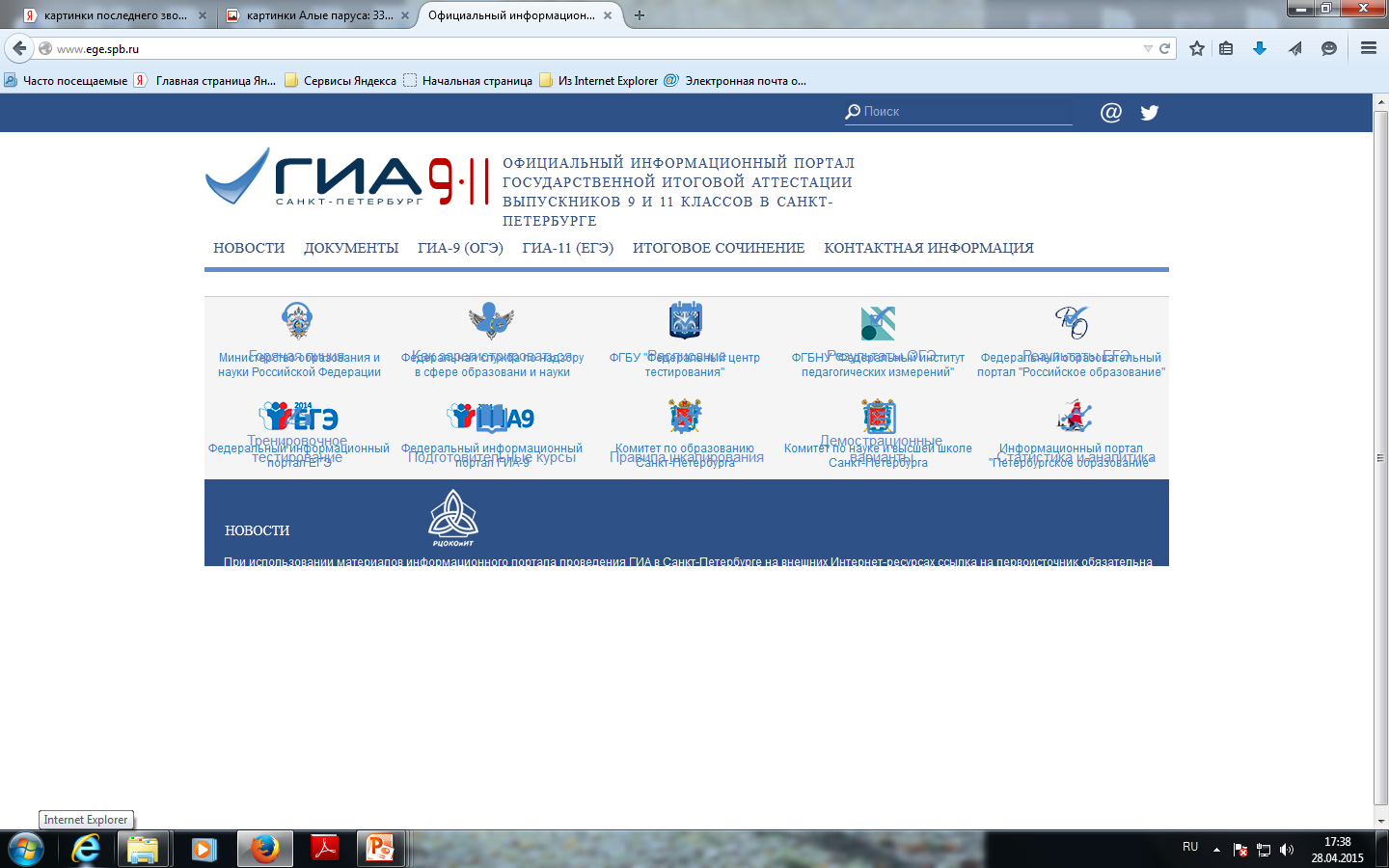 В 2019-2020 учебном году 
планируется открытие трех 10-х классов: 

1. информационно-технологического направления
усиление предметов: математика,  информатика и ИКТ, физика

2. социально-экономического направления
усиление предметов: обществознание, право, экономика  

3. естественно-научного направления
 усиление предметов: биология, химия, физика
Индивидуальный отбор обучающихся осуществляется по личному заявлению родителя (законного представителя) ребенка.
В 10-е профильные классы принимаются выпускники 9-х классов, имеющие аттестат об основном общем образовании и не имеющие медицинских противопоказаний к занятиям интенсивным интеллектуальным трудом на программном материале повышенного уровня сложности, успешно сдавших экзамены по обязательным предметам и экзамены по выбору. 
При организации индивидуального отбора обучающихся не допускается проведение вступительных испытаний в форме дополнительных экзаменов.
Индивидуальный отбор обучающихся осуществляется в формах: 
конкурсного собеседования с обучающимися (24 и 25 июня);
конкурсного отбора документов обучающихся (рейтинг аттестатов)
Прием в 10 классы с профильными предметами осуществляется по следующим критериям:
 
средний балл аттестата об основном общем образовании (4 и выше);

итоговые отметки по ведущим предметам данного направления за курс основного общего образования (4 и 5) ;

портфолио обучающегося (результаты олимпиад, написание проектов, рефератов, творческих работ, участие в предметных неделях, в школьном научном обществе учащихся).
Имеют преимущественное право при отборе 
 следующие категории обучающихся: 

выпускники 9-х классов, получившие аттестат об основном общем образовании особого образца; 
выпускники 9-х классов, наиболее успешно прошедшие государственную (итоговую) аттестацию за курс основного общего образования и имеющие по профильным предметам выбираемого направления отметки «4» и «5»; 
обладатели Похвальной грамоты «За особые успехи в изучении отдельных предметов» по профильным предметам; 
победители и призеры районных, городских и Всероссийских олимпиад по соответствующим профильным предметам, дипломантов научно-практических конференций, интеллектуальных конкурсов;